1
2
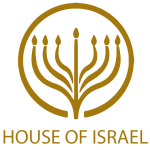 TODAY’S MESSAGE
“He Called Us By NAME!”
www.ArthurBaileyMinistries.com
3
Please Subscribe for Updates on our Website.

Watch us on YouTube
Check out our Shorts and Videos
@ApostleArthurBailey1

Instagram Reels 
@ ApostleArthurBailey
www.ArthurBaileyMinistries.com
4
Follow us on our 
Social Media Networks 

Facebook @ ApostleArthurBailey

Instagram @ ApostleArthurBailey

TikTok @ ApostleArthurBailey

And Others
www.ArthurBaileyMinistries.com
5
Please Like and Share our Videos
and Posts.
www.ArthurBaileyMinistries.com
6
At the end of today’s Teaching, you will be able to 1. Ask Questions 2. Receive Prayer3. Give your Tithes and Offerings
www.ArthurBaileyMinistries.com
7
The Vision of House of Israel is to be: 1. A Worshipping People (John 4:23-24)2. An Evangelistic Community(Acts 2:42-47)
www.ArthurBaileyMinistries.com
8
3. A Discipleship Center(Matthew 28:19)4. An Equipping Network (Ephesians 4:12)5. And a Worldwide Witness for Yeshua The Messiah 
(Acts 1:8)
www.ArthurBaileyMinistries.com
9
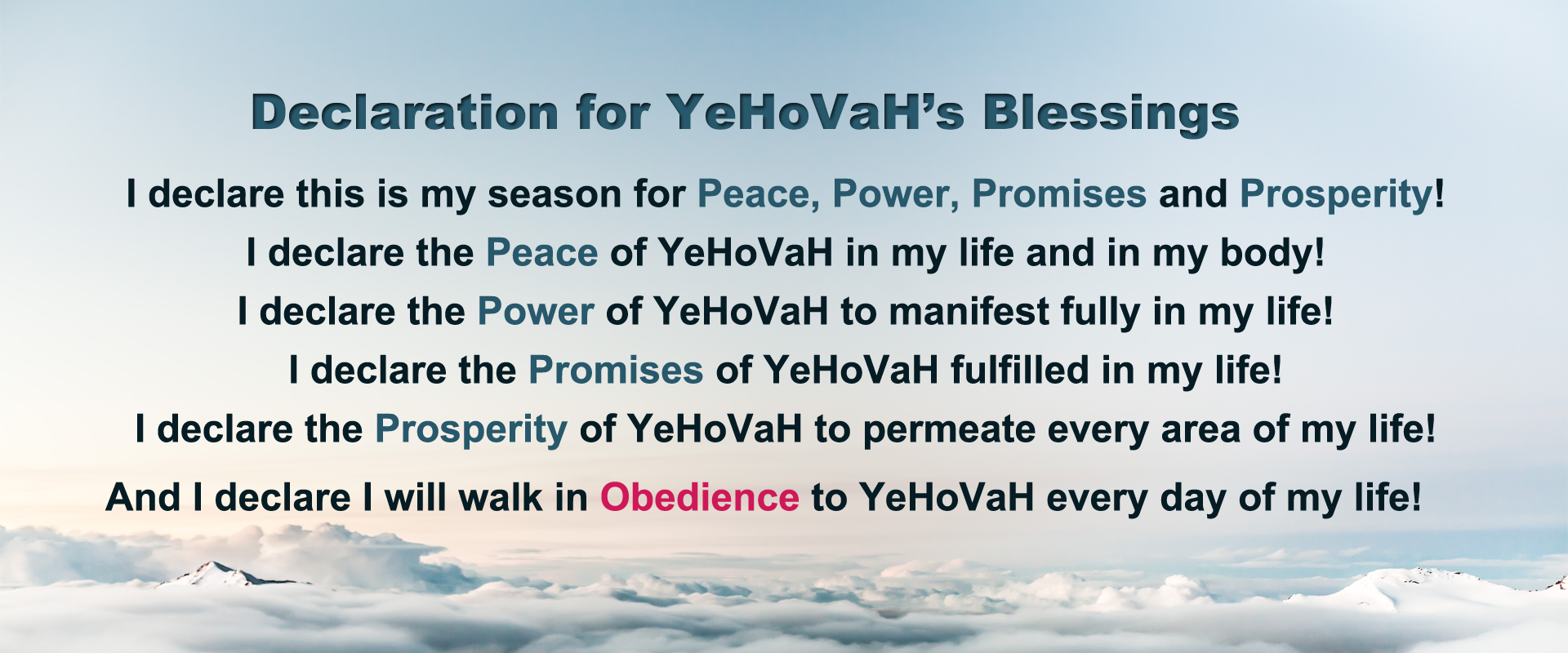 www.ArthurBaileyMinistries.com
10
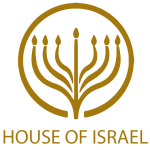 Prayer
www.ArthurBaileyMinistries.com
11
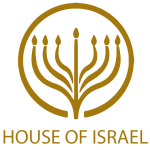 TODAY’S MESSAGE
“He Called Us By NAME!”
www.ArthurBaileyMinistries.com
12
Everything we have learned about God, we learned from what we were told about Him by our parents, preachers, elders, deacons, mothers of the church, etc. 
What we were taught and what we witnessed or heard about Him, we learned from other people.
www.ArthurBaileyMinistries.com
13
Many of us have come to the revelation that what we learned wasn’t all factual and that the Almighty had been misrepresented on a number of levels.

 The testimonies, we question now. The teachings, we question now because our trust in people to correctly instruct us about the Almighty has been violated.
www.ArthurBaileyMinistries.com
14
We conclude that people who were supposed to teach us truth have taught us things that were not true and even taught us traditions, superstitions, and religious theology based on doctrines of denominations, and yes, even doctrines of demons.
www.ArthurBaileyMinistries.com
15
Everything I have learned, I now have to reevaluate. Because, if the people who taught me about God misrepresented Him, is it possible they also misrepresented His Word? 
I have had to go back and relook, reevaluate, rethink, and reacquaint myself with the Almighty without men or those who represent God.
www.ArthurBaileyMinistries.com
16
I trust no man. Everything I hear, even from those I have come to respect as teachers of truth, I search out and test everything according to Scripture as I read and study it for myself!
www.ArthurBaileyMinistries.com
17
When I was a young child, I heard God’s Voice. The problem is, I did not know it was God calling me. Throughout my life, I heard this Voice speaking to me, calling my name, instructing me, warning me, rebuking, and correcting me. 

Again, the problem I had is that I did not know it was God.
www.ArthurBaileyMinistries.com
18
I later found out that there was a person in the Bible that had a similar experience by the name of Samuel or Shemuel
(Name of God or His name is El).
www.ArthurBaileyMinistries.com
19
1Sa 3:1 And the child Samuel ministered unto the LORD before Eli. And the word of the LORD was precious in those days; there was no open vision. 
1Sa 3:2 And it came to pass at that time, when Eli was laid down in his place, and his eyes began to wax dim, that he could not see;
www.ArthurBaileyMinistries.com
20
1Sa 3:3 And ere the lamp of God went out in the temple of YeHoVaH, where the ark of God was, and Samuel was laid down to sleep; 
1Sa 3:4 That YeHoVaH called Samuel: and he answered, Here am I.
www.ArthurBaileyMinistries.com
21
1Sa 3:5 And he ran unto Eli, and said, Here am I; for thou calledst me. And he said, I called not; lie down again. And he went and lay down.
www.ArthurBaileyMinistries.com
22
1Sa 3:6 And YeHoVaH called yet again, Samuel. And Samuel arose and went to Eli, and said, Here am I; for thou didst call me. And he answered, I called not, my son; lie down again.
www.ArthurBaileyMinistries.com
23
1Sa 3:7 Now Samuel did not yet know YeHoVaH, neither was the word of YeHoVaH yet revealed unto him.
www.ArthurBaileyMinistries.com
24
1Sa 3:8 And YeHoVaH called Samuel again the third time. And he arose and went to Eli, and said, Here am I; for thou didst call me. And Eli perceived that YeHoVaH had called the child.
www.ArthurBaileyMinistries.com
25
1Sa 3:9 Therefore Eli said unto Samuel, Go, lie down: and it shall be, if he call thee, that thou shalt say, Speak, LORD; for thy servant heareth. So Samuel went and lay down in his place.
www.ArthurBaileyMinistries.com
26
1Sa 3:10 And YeHoVaH came, and stood, and called as at other times, Samuel, Samuel. Then Samuel answered, Speak; for thy servant heareth. 
1Sa 3:11 And YeHoVaH said to Samuel, Behold, I will do a thing in Israel, at which both the ears of every one that heareth it shall tingle. (quiver)
www.ArthurBaileyMinistries.com
27
1Sa 3:12 In that day I will perform against Eli all things which I have spoken concerning his house: when I begin, I will also make an end.  1Sa 3:13 For I have told him that I will judge his house for ever for the iniquity which he knoweth; because his sons made themselves vile, and he restrained them not.
www.ArthurBaileyMinistries.com
28
1Sa 3:14 And therefore I have sworn unto the house of Eli, that the iniquity of Eli's house shall not be purged with sacrifice nor offering for ever.
www.ArthurBaileyMinistries.com
29
1Sa 3:15 And Samuel lay until the morning, and opened the doors of the house of YeHoVaH. And Samuel feared to show Eli the vision.
www.ArthurBaileyMinistries.com
30
1Sa 3:16 Then Eli called Samuel, and said, Samuel, my son. And he answered, Here am I. 1Sa 3:17 And he said, What is the thing that YeHoVaH hath said unto thee? I pray thee hide it not from me: God do so to thee, and more also, if thou hide any thing from me of all the things that he said unto thee.
www.ArthurBaileyMinistries.com
31
1Sa 3:18 And Samuel told him every whit, and hid nothing from him. And he said, It is YeHoVaH: let him do what seemeth him good. 
1Sa 3:19 And Samuel grew, and YeHoVaH was with him, and did let none of his words fall to the ground.
www.ArthurBaileyMinistries.com
32
From the beginning, God called Adam. When Mr. and Mrs. Adam sinned and God came to the garden, he did not call Adam and Eve, God called Adam.
www.ArthurBaileyMinistries.com
33
Adam first named his wife Woman.

Ge 2:23 And Adam said, This is now bone of my bones, and flesh of my flesh: she shall be called Woman, because she was taken out of Man.
www.ArthurBaileyMinistries.com
34
{120}— 'adam, aw-dawm'; from 119; ruddy i.e. a human being (an
individual or the species, mankind, etc.): — X another, +
hypocrite, + common sort, X low, man (mean, of low degree),
person.
www.ArthurBaileyMinistries.com
35
{119}— 'adam, aw-dam'; to show blood (in the face), i.e. flush or
turn rosy: — be (dyed, made) red (ruddy).
www.ArthurBaileyMinistries.com
36
Woman {802} — 'ishshah, ish-shaw'; feminine of 376 (iysh) or 582; irregular
plural, ;nashiym, naw-sheem'; a woman (used in the same
wide sense as 582)
www.ArthurBaileyMinistries.com
37
{376} — 'iysh, eesh; contracted for 582 (or perhaps rather from an
unused root meaning to be extant); a man as an individual or a male
person; often used as an adjunct to a more definite term (and in
such cases frequently not expressed in translation)
www.ArthurBaileyMinistries.com
38
{582} — 'enowsh, en-oshe'; from 605; properly, a mortal (and thus
differing from the more dignified 120); hence, a man in general
(singly or collectively):
www.ArthurBaileyMinistries.com
39
Ge 2:24 Therefore shall a man leave his father and his mother, and shall cleave unto his wife: and they shall be one flesh. 
Ge 2:25 And they were both naked, the man and his wife, and were not ashamed.
www.ArthurBaileyMinistries.com
40
YeHoVaH called the man and woman by the name he called them, Adam.
www.ArthurBaileyMinistries.com
41
YeHoVaH referred to man as Adam and woman as Adam. They were both called Adam according to Genesis Chapter 5.
www.ArthurBaileyMinistries.com
42
Ge 5:1 This is the book of the generations of Adam. In the day that God created man, in the likeness of God made he him; 
Ge 5:2 Male and female created he them; and blessed them, and called their name Adam, in the day when they were created.
www.ArthurBaileyMinistries.com
43
This is the first evidence in the Bible that God calls individuals by name.
www.ArthurBaileyMinistries.com
44
Ge 3:8 And they heard the voice of the LORD God walking in the garden in the cool of the day: and Adam and his wife hid themselves from the presence of the LORD God amongst the trees of the garden.
www.ArthurBaileyMinistries.com
45
Interesting thing about all of this is that He called them by name after they had fallen. 

Ge 3:9 And the LORD God called unto Adam, and said unto him, Where art thou?
www.ArthurBaileyMinistries.com
46
Ge 3:10 And he said, I heard thy voice in the garden, and I was afraid, because I was naked; and I hid myself. 
Ge 3:11 And he said, Who told thee that thou wast naked? Hast thou eaten of the tree, whereof I commanded thee that thou shouldest not eat?
www.ArthurBaileyMinistries.com
47
God called Cain by name even though he was a murderer.
www.ArthurBaileyMinistries.com
48
Next, we find God calling Cain. YeHoVaH called Cain by name.

Ge 4:3 And in process of time it came to pass, that Cain brought of the fruit of the ground an offering unto YeHoVaH.
www.ArthurBaileyMinistries.com
49
Ge 4:4 And Abel, he also brought of the firstlings of his flock and of the fat thereof. And YeHoVaH had respect unto Abel and to his offering: 
Ge 4:5 But unto Cain and to his offering he had not respect. And Cain was very wroth, and his countenance fell.
www.ArthurBaileyMinistries.com
50
Ge 4:6 And YeHoVaH said unto Cain, Why art thou wroth? and why is thy countenance fallen?
www.ArthurBaileyMinistries.com
51
Noah lived at the most wicked time in human history up to that point.
www.ArthurBaileyMinistries.com
52
Ge 6:3 And YeHoVaH said, My spirit shall not always strive with man, for that he also is flesh: yet his days shall be an hundred and twenty years.
www.ArthurBaileyMinistries.com
53
Ge 6:4 There were giants in the earth in those days; and also after that, when the sons of God came in unto the daughters of men, and they bare children to them, the same became mighty men which were of old, men of renown.
www.ArthurBaileyMinistries.com
54
Ge 6:5 And GOD saw that the wickedness of man was great in the earth, and that every imagination of the thoughts of his heart was only evil continually. 
Ge 6:6 And it repented YeHoVaH that he had made man on the earth, and it grieved him at his heart.
www.ArthurBaileyMinistries.com
55
Ge 6:7 And YeHoVaH said, I will destroy man whom I have created from the face of the earth; both man, and beast, and the creeping thing, and the fowls of the air; for it repenteth me that I have made them. Ge 6:8 But Noah found grace in the eyes of YeHoVaH.
www.ArthurBaileyMinistries.com
56
YeHoVaH is still calling Noah's of our day. Although your name may not be Noah, we are living in the times of Noah. 
Just as YeHoVaH called Noah of his day to warn the people, He is calling people of our day to warn the people of the impending doom.
www.ArthurBaileyMinistries.com
57
Matthew 24:37
www.ArthurBaileyMinistries.com
58
Question and Answer
Period
www.ArthurBaileyMinistries.com
59
Your support is greatly appreciated and needed.
www.ArthurBaileyMinistries.com
60
www.ArthurBaileyMinistries.com
61
Our Preferred 
Donation Methods:
www.ArthurBaileyMinistries.com
62
CashApp – $ABMHOI

Venmo – @Arthur-Bailey-10

Zelle – apostlea@gmail.com
www.ArthurBaileyMinistries.com
63
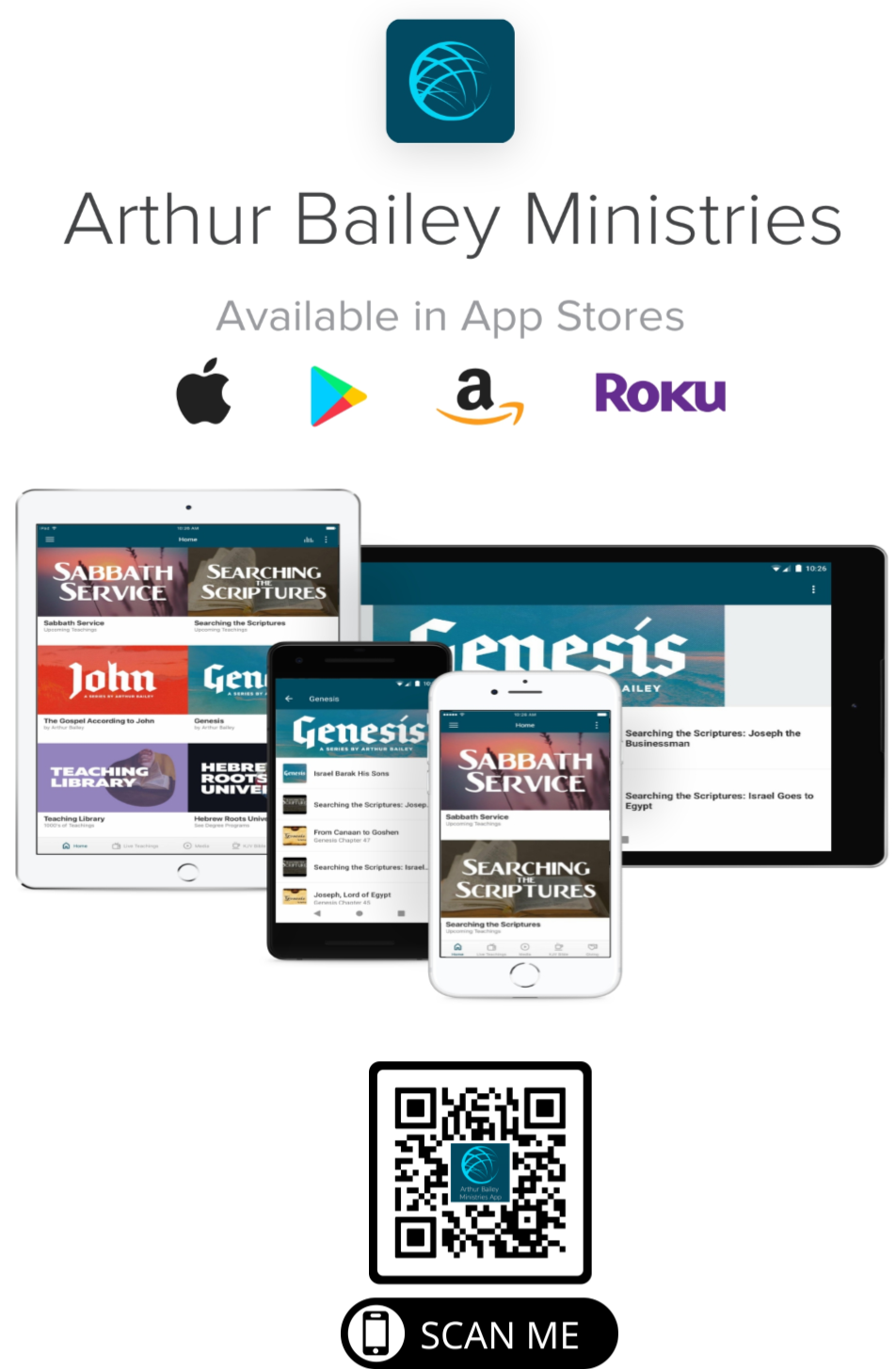 www.ArthurBaileyMinistries.com
64
Mail in your support by check or money order.
Our Mailing Address:
P O Box 1182
Fort Mill, SC 29716
www.ArthurBaileyMinistries.com
65
You can give by 
Texting 
Donate – Tithe - Offering
to
704-810-1579
www.ArthurBaileyMinistries.com
66
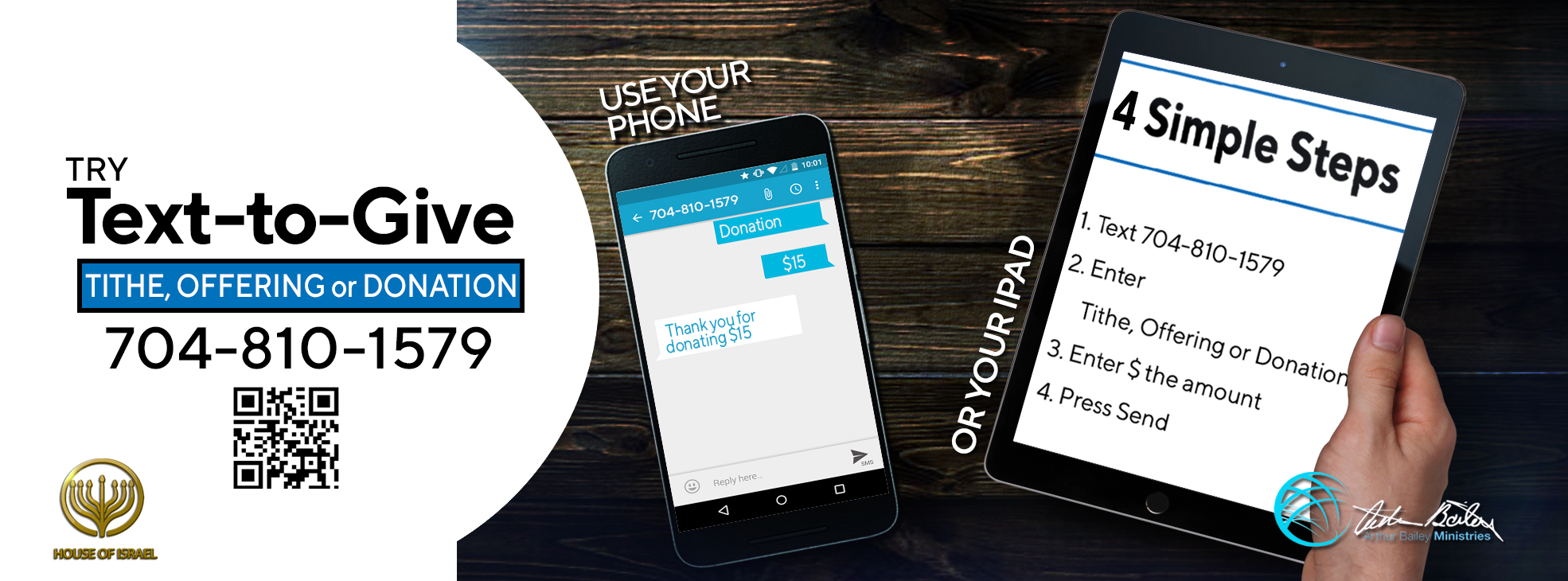 www.ArthurBaileyMinistries.com
67
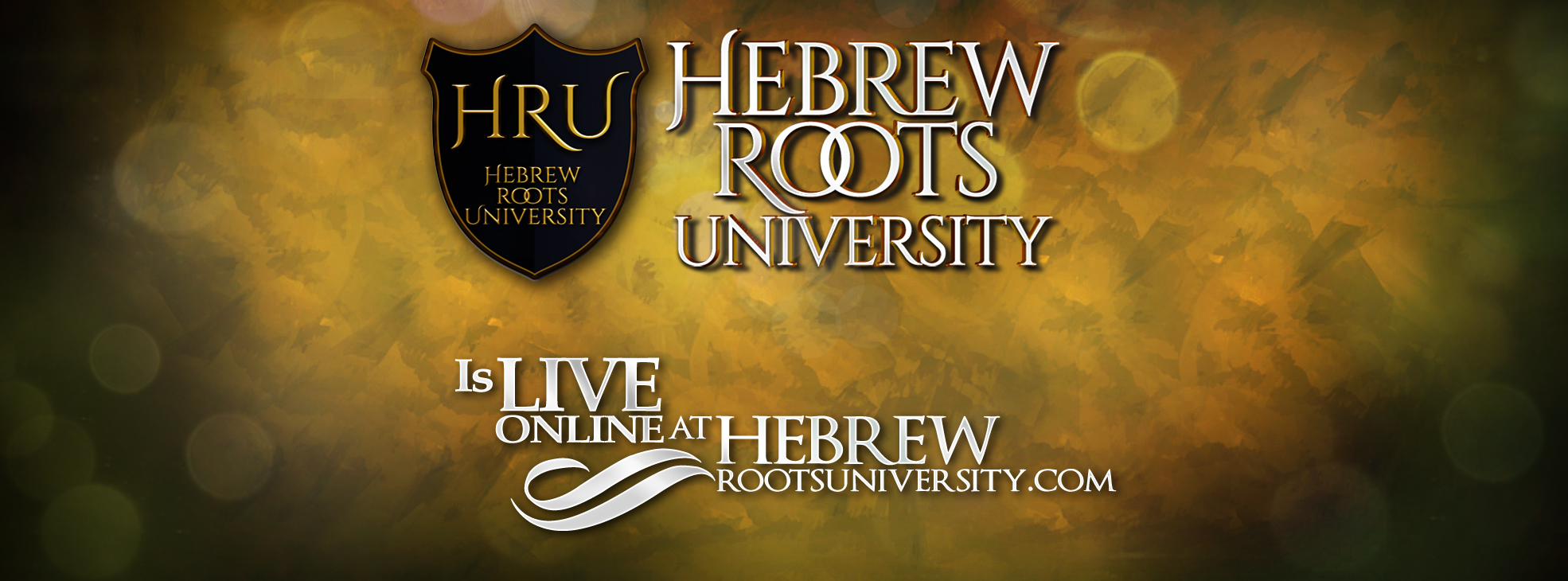 www.ArthurBaileyMinistries.com
68